Eloqua Connector
Eloqua Connector – Outbound Process
Send Type?
Create Shared Contact List
Create Contact Import Definition
Create Custom Object (based on channel name)
Map contact fields (based on channel configuration)
RPI Offer
Campaign
Test Offer
ExistingContact?
New contacts are subscribed globally to all lists with “No Status”
Create Custom Object Import Definition
Upload Contacts and update mapped fields
Send using transactional email endpoints(no campaign)
No
Yes
Email Providers
Create Dynamic Content Assets (if applicable)
Upload Custom Object data (includes RPI generated IDs)*
Create Email Asset
Create Contact Segment Asset
Create Campaign Asset
Eloqua Delivers Messages
Update RPI Offer Log with Send Confirmation
Activate Campaign
* For Queue Listener sends, the RPCONTACTID is not included in the upload to the custom object.  Standard batch sends will include the RPCONTACTID.
Eloqua Connector – Outbound Process (Cont.)
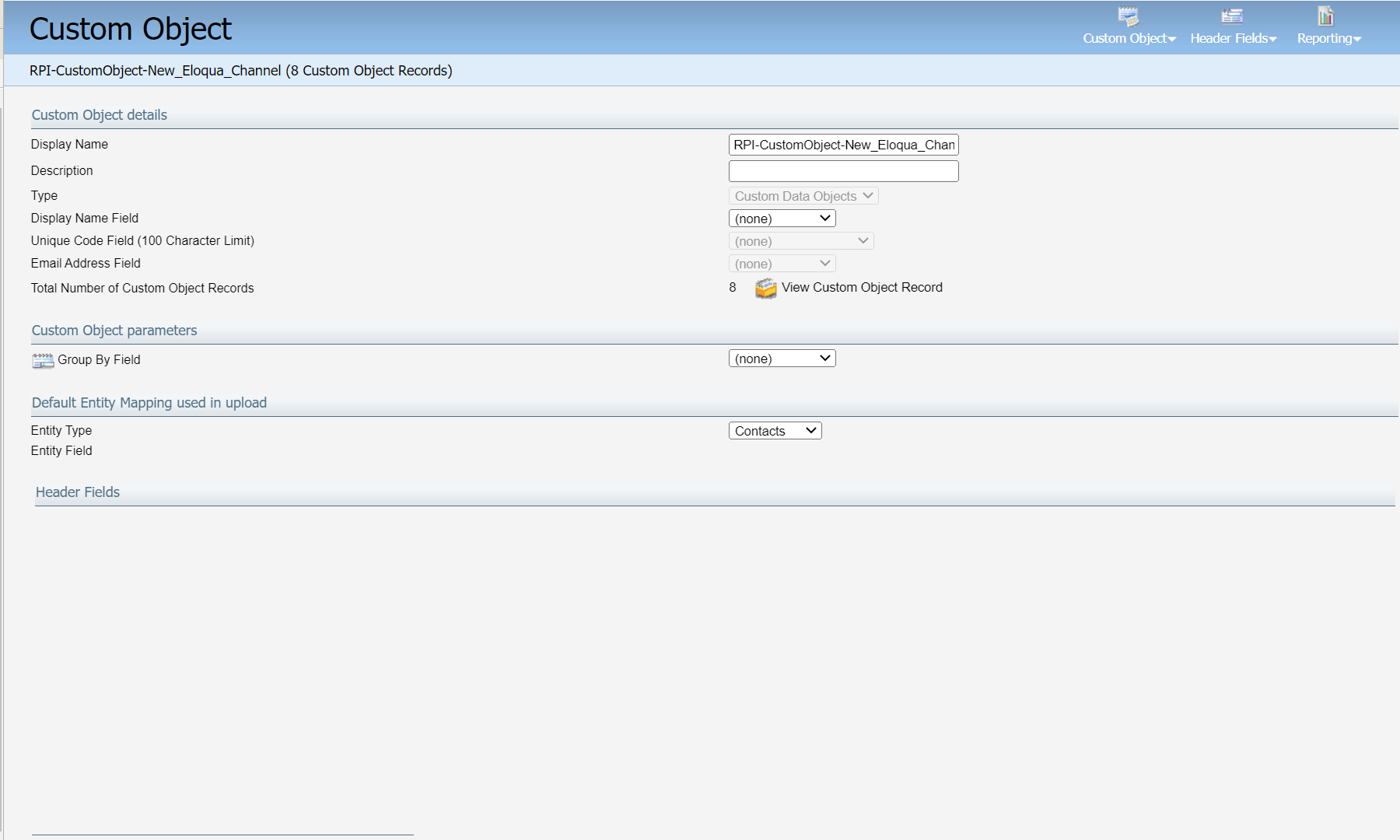 Create Custom Object (based on channel name)
Eloqua Connector – Outbound Process (Cont.)
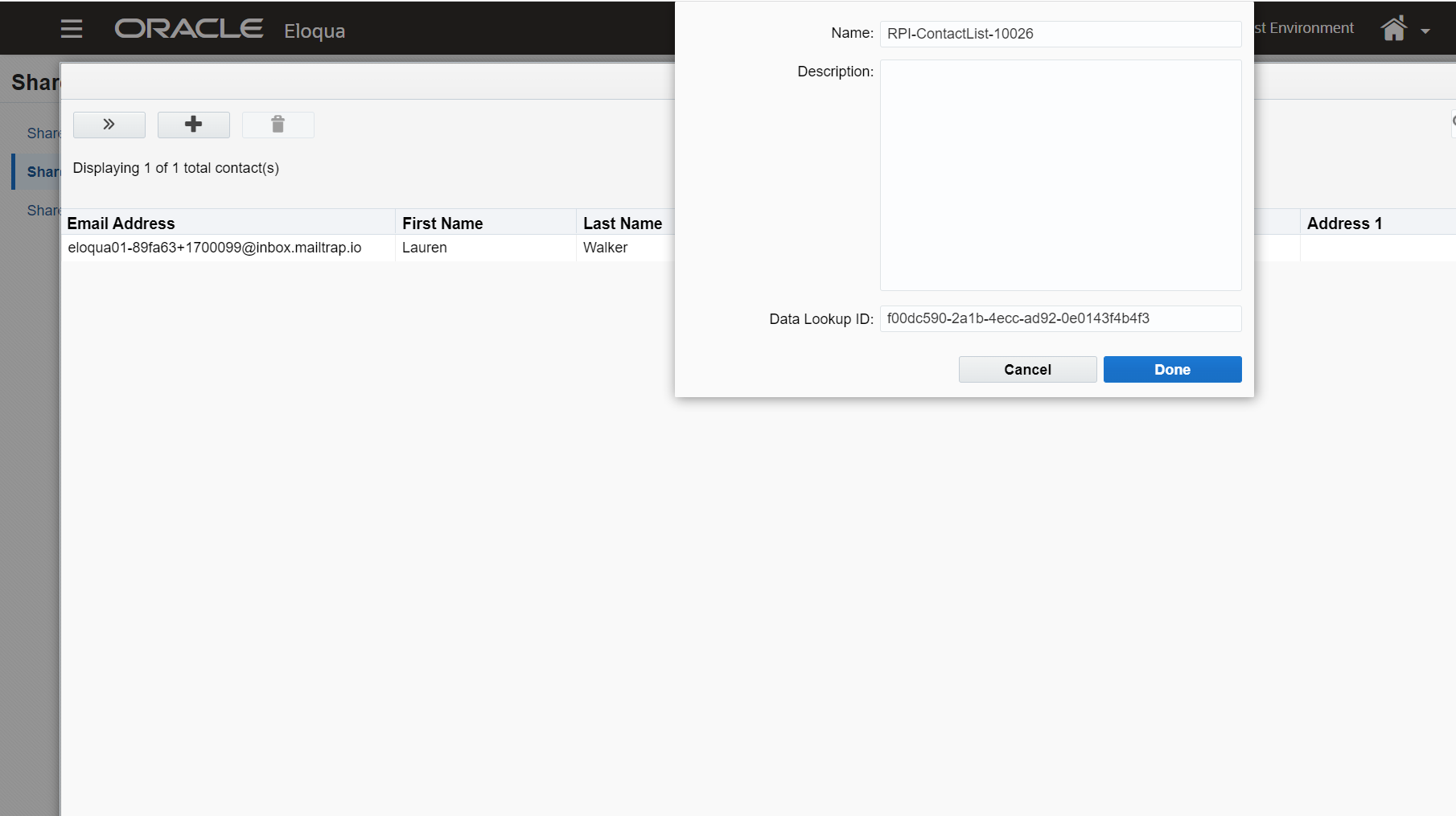 Create Shared Contact List
Eloqua Connector – Outbound Process (Cont.)
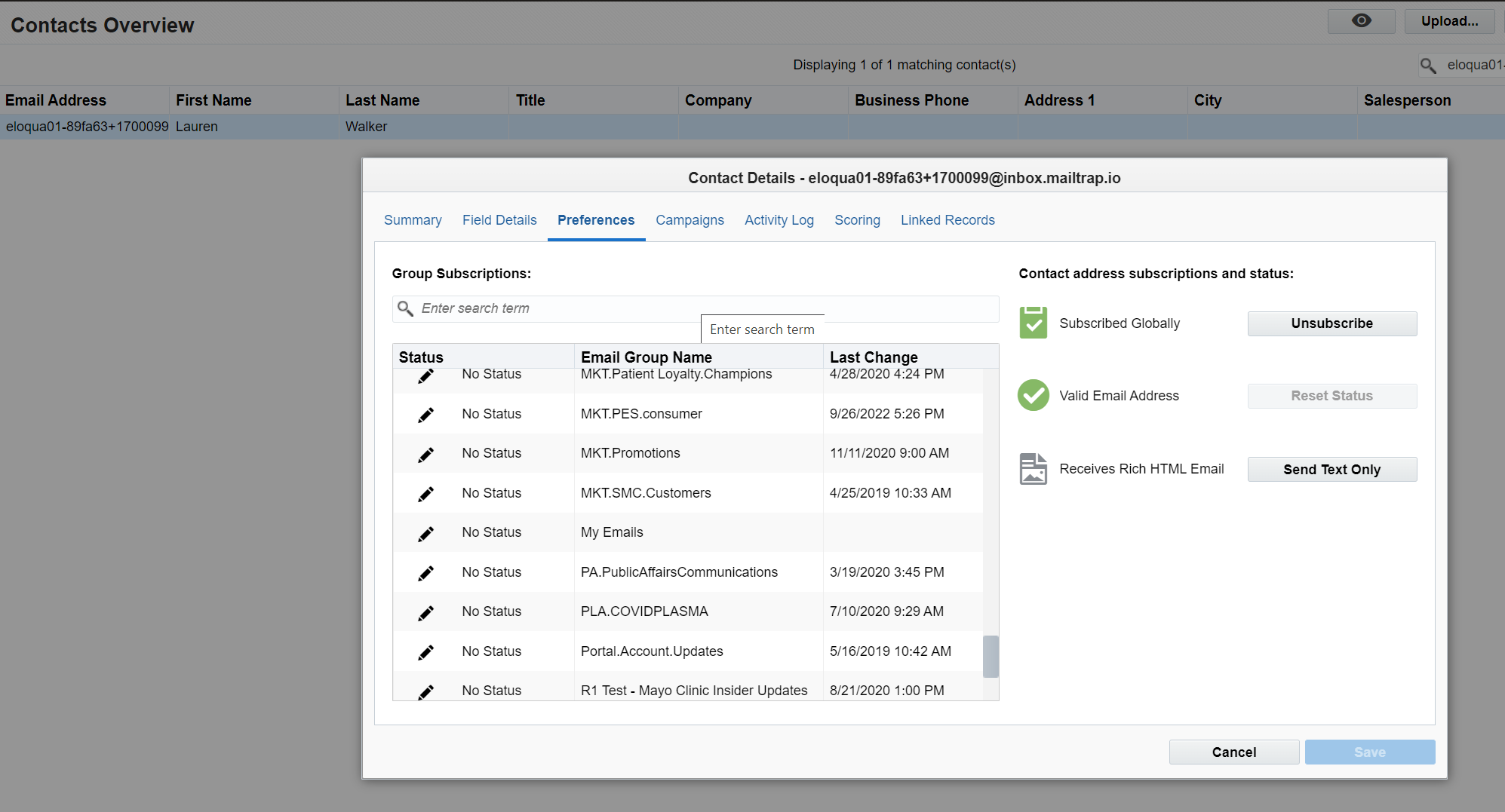 New contacts are subscribed globally to all lists with “No Status”
Eloqua Connector – Outbound Process (Cont.)
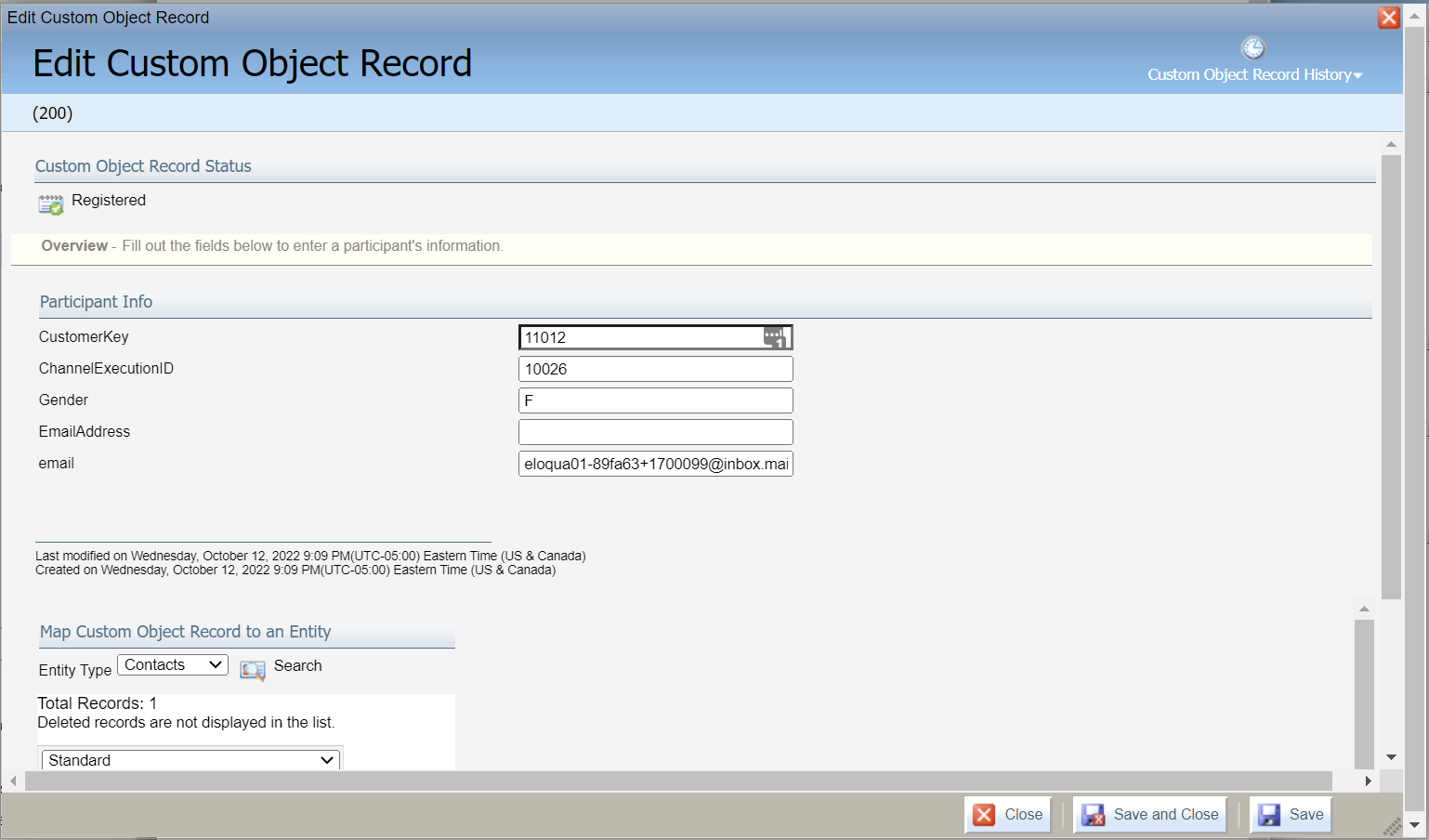 Upload Custom Object data (includes RPI generated IDs)
Eloqua Connector – Outbound Process (Cont.)
Create Email Asset
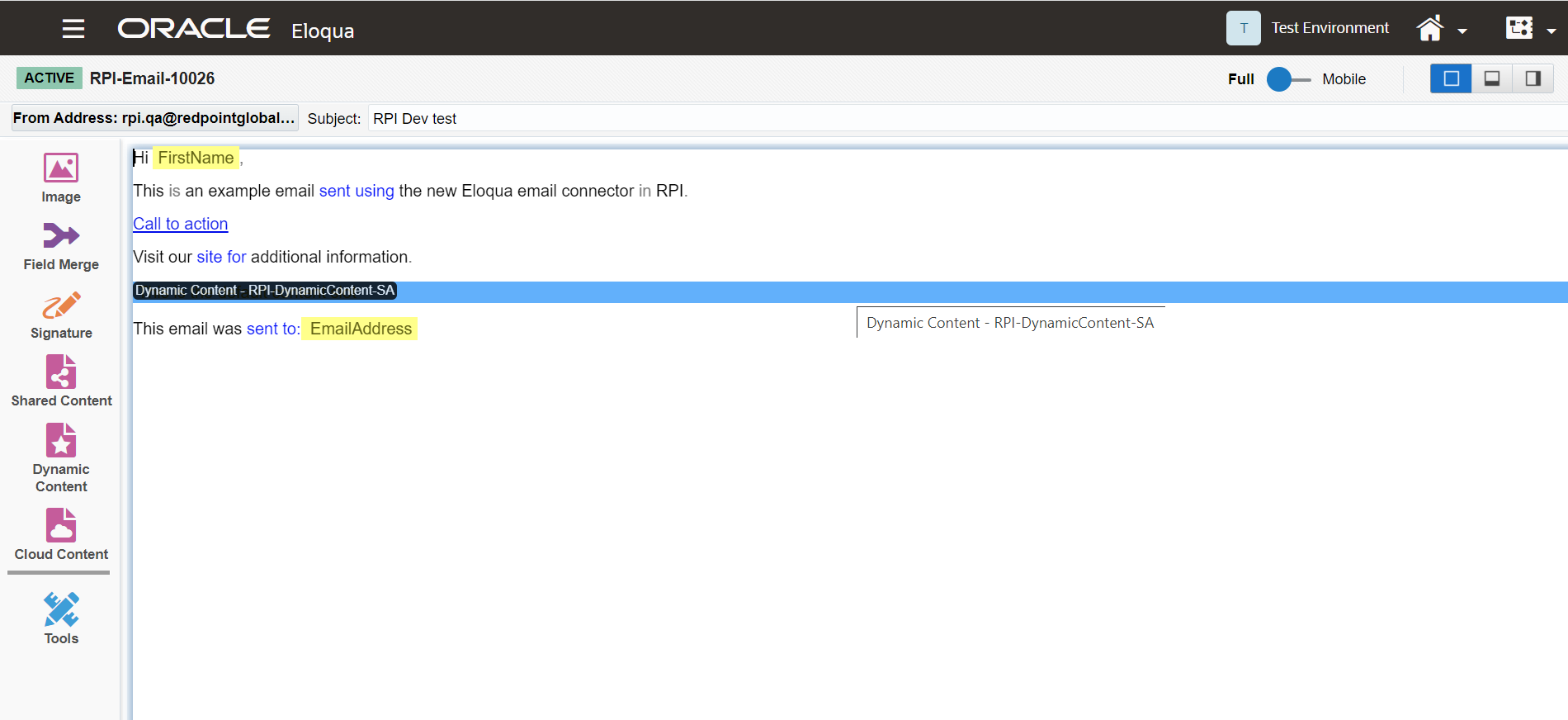 Eloqua Connector – Outbound Process (Cont.)
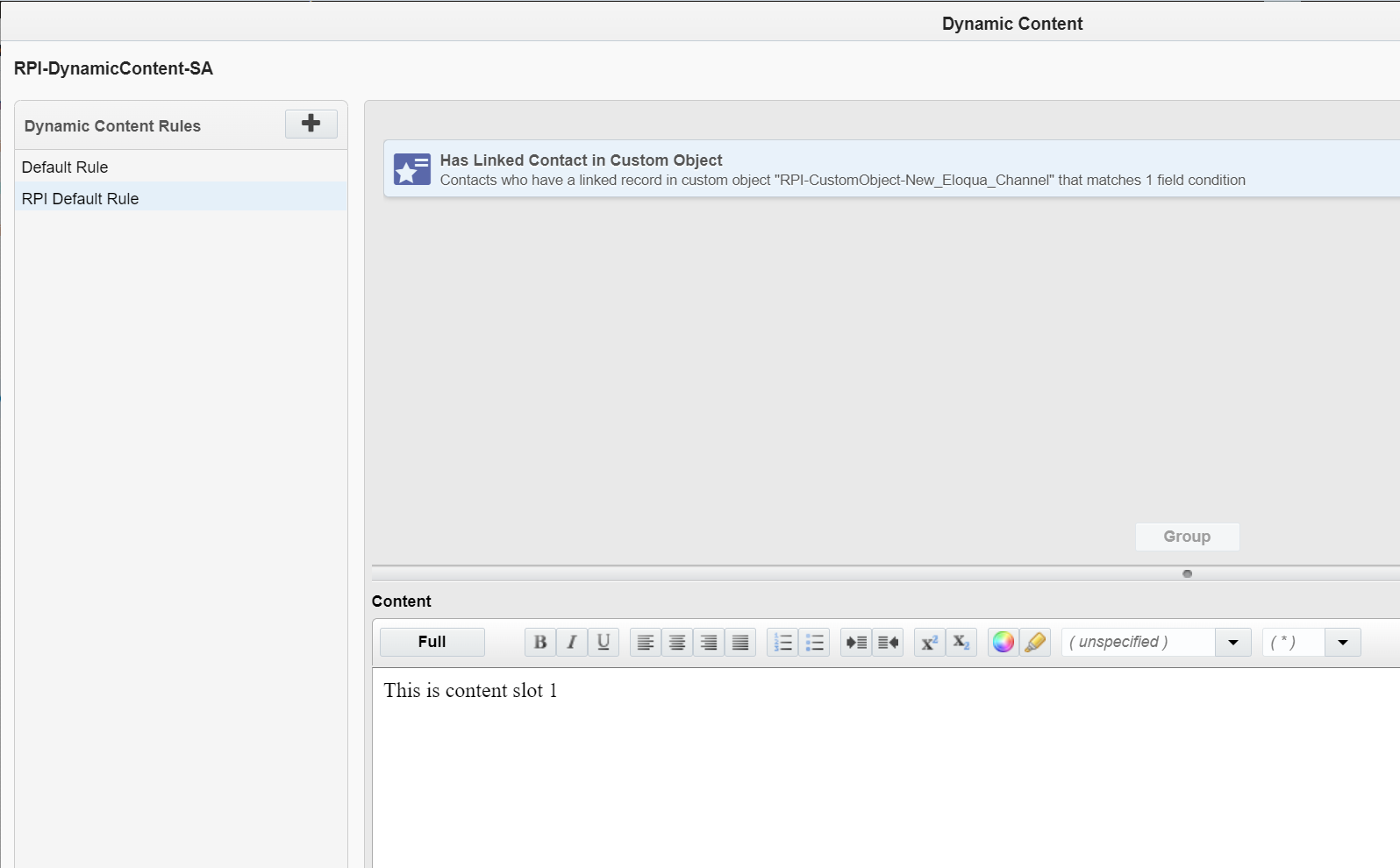 Create Dynamic Content Assets (if applicable)
Eloqua Connector – Outbound Process (Cont.)
Create Contact Segment Asset
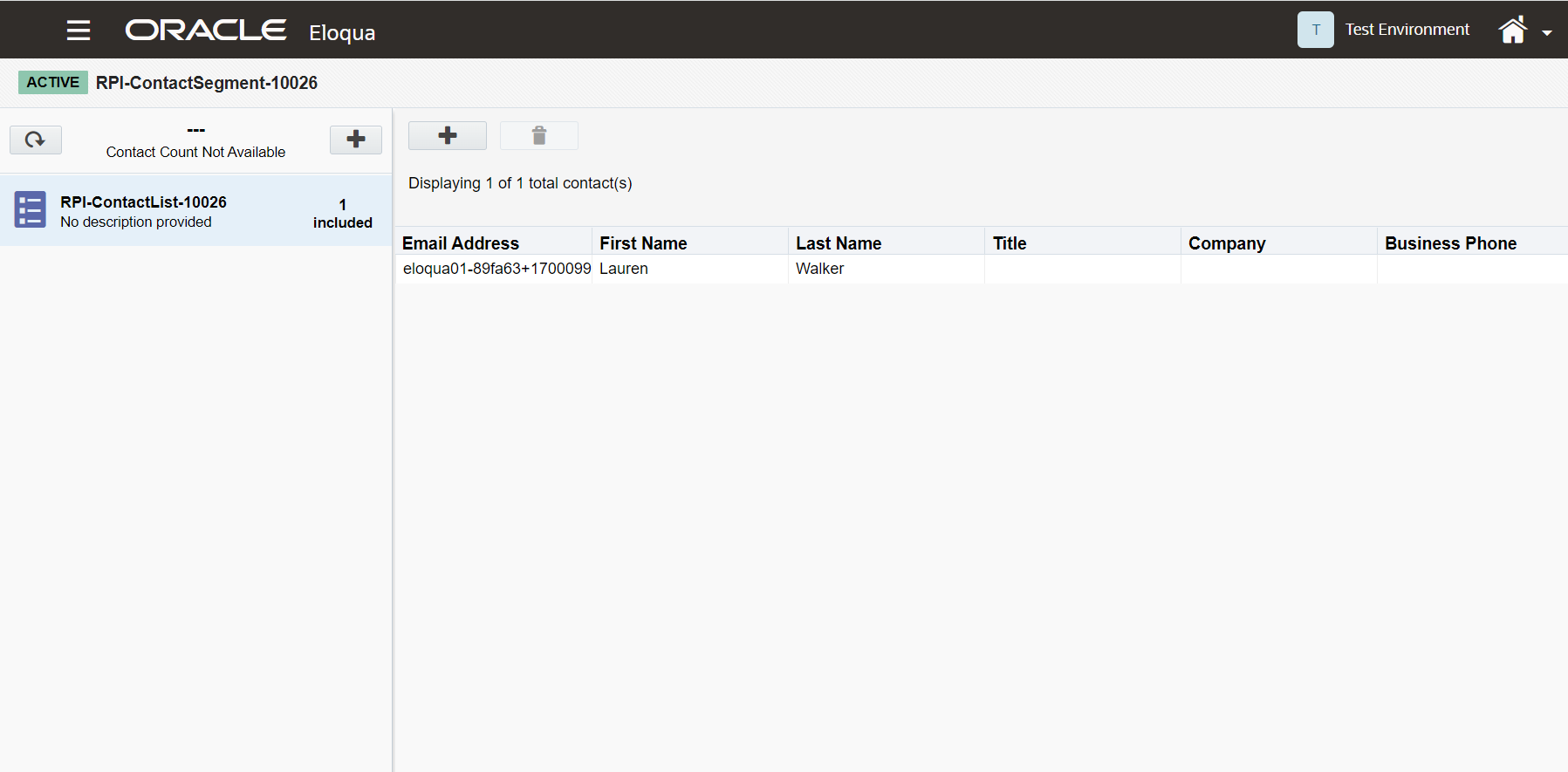 Eloqua Connector – Outbound Process (Cont.)
Create Campaign Asset
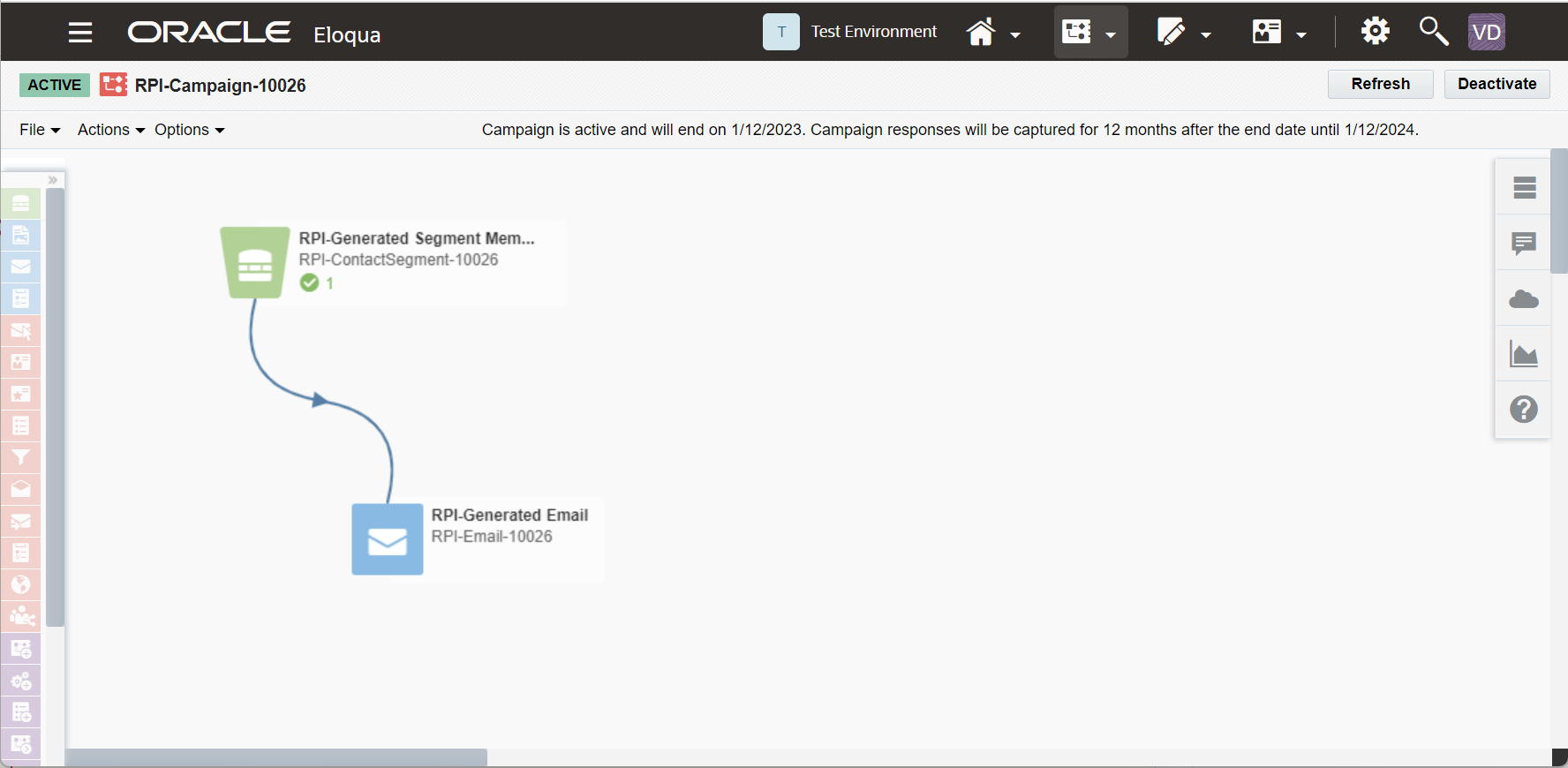 Eloqua Connector – Outbound Process (Cont.)
Eloqua Delivers Messages
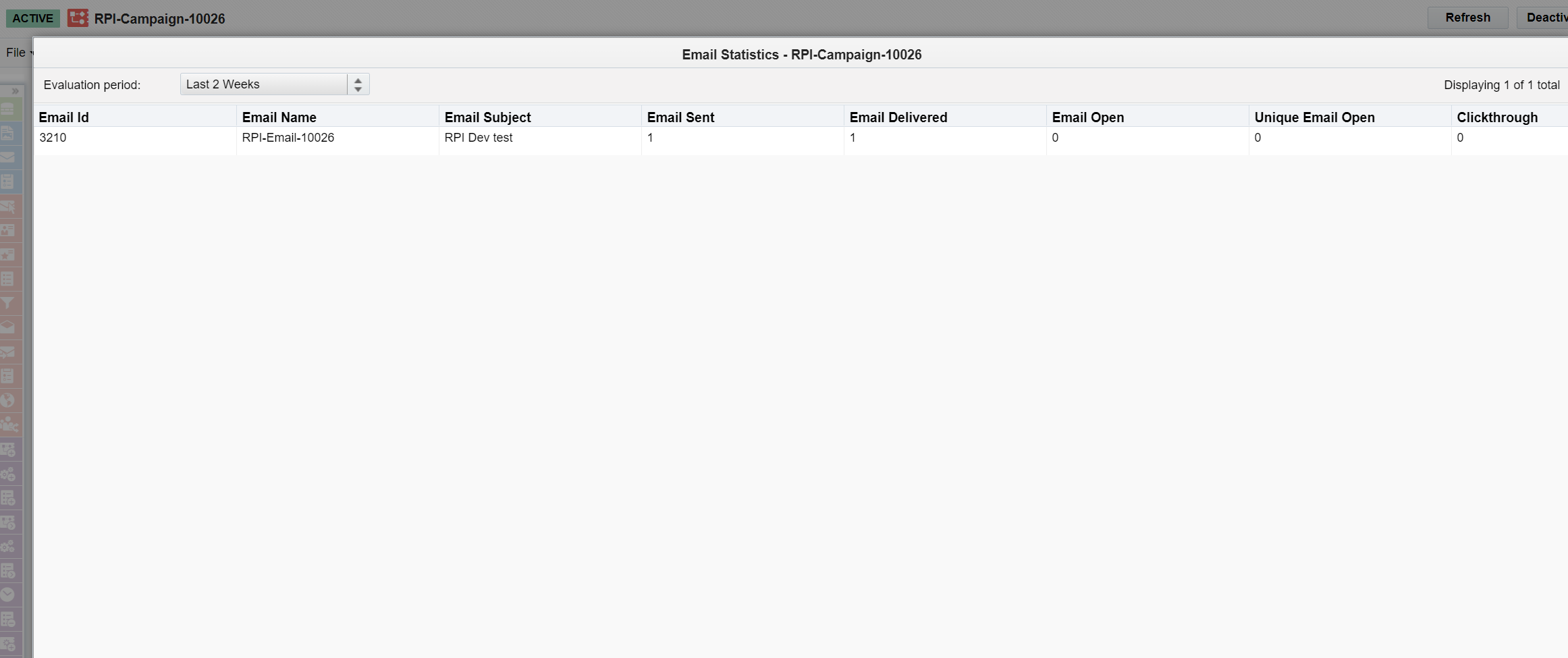 Eloqua Connector – Inbound Process
Connectivity Test
Load data to a staging table on the database
Export Event data from Eloqua
Create Export Definition for Event Data
Eloqua Channel Sync Task
Passed
Failed
Wait until next channel sync (10 minutes default)
Insert Deduped data to Offer History States
Update campaign result counts
Retry up to 10 times